الفقة و السلوك الصف السادس الإبتدائي
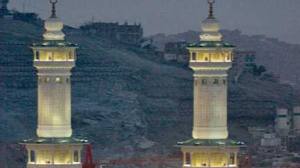 فضل يوم الجمعة
خص الله المسلمين بيوم الجمعة أفضل أيام الأسبوع وذلك لحديث أبي هريرة رضي الله عنه : ”خير يوم طلعت عليه الشمس يوم الجمعه  .... ”
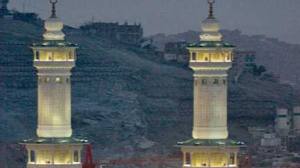 حكم صلاة الجمعة
تجب صلاة الجمعه على كل :
مسلم
بالغ 
عاقل 
ذكر
مستوطن  وهو الذي اتخذ المكان موطنًا له  ومقر إقامة دائمة
والدليل على وجوبها : ” يا أيها الذين إذا نودي للصلاة من يوم الجمعة فاسعوا إلى ذكر الله ... ”
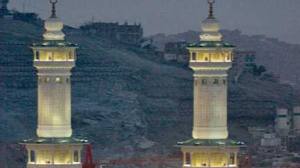 شروط صحة صلاة الجمعة
1- دخول الوقت
2- حضور الجماعة
3- الاستيطان
4- أن يسبقها خطبتان
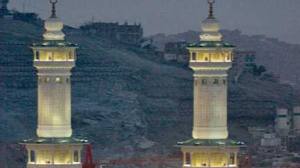 صفة صلاة الجمعة
صلاة الجمعة ركعتان يجهر فيهما الإمام بالقراءة والسنة أن يقرأ في الكعة الأولى سورة الأعلى و الركعة الثانية الغاشية  أو يقرأ في الركعه الأولى سورة الجمعه و في الركعة الثانية المنافقون
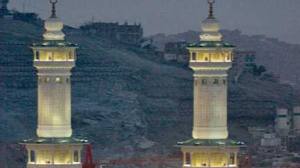 مستحبات الجمعه و الخطبتين
مستحبات الجمعة :
1- أن يبكر بالخروج إلى الصلاة 
2- أن يغتسل ويتطيب ويلبس أحسن الثياب
3- أن يقرأ سورة الكهف
4- أن يكثر من الدعاء ففي يوم الجمعه ساعة إجابة
5- أن يكثر من الصلاة على النبي صلي الله عليه وسلم
6- أن يصلي ركعتين بعد صلاة الجمعة
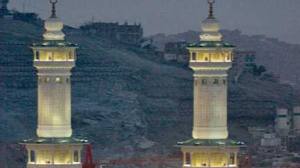 خطبتا الجمعة
يجب أن يتوفر في الخطبة بعض أمور :
1- حمد الله تعالى
2- قراءة شيء من القرآن
3- الصلاة على النبي
4- الموعظة والوصية 
ما يسن للخطيب :
1- أن يسلم على الناس بعد صعوده إلى المنبر
2- أن يفصل بين الخطبتين بجلسة خفيفة 
3- أن يدعو للمسلمين 
4- أن يقصر بين الخطبتين
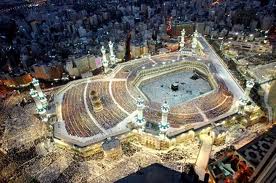 العيد
عن أنسٍ رضي الله عنه قال : قدم رسول اللهِ صلى الله عليه وسلم المدينة ولهم يومان يلعبون فيهما فقال : ما هذان اليومان ؟ قالوا كنا نلعب فيهما في الجاهلية فقال : ” إن الله قد أبدلكم بهما خيرًا منهما : يوم الأضحى ويوم الفطر ”
الحكمة من مشروعيته :
1- شكر الله تعالى على اتمام عبادتي الصوم والحج 
2- إظهار الفرح والسرور
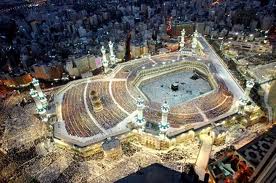 إظهار الفرح و السرور يوم العيد
اللعب المباح واللهو البريء , مما أباحه الله في يوم العيد . قالت أم المؤمنين عائشة – رضي الله عنها : رأيت النبيَ                    يسترني وأنا أنظر إلى الحبشة وهم يلعبون في المسجد ”
صلى الله عليه وسلم
صلاة العيدين
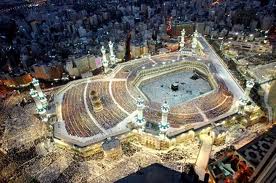 وقت صلاة العيد
يبدأ وقت العيد من ارتفاع الشمس قدر رمح  وينتهي وقتها قبيل زوال الشمس
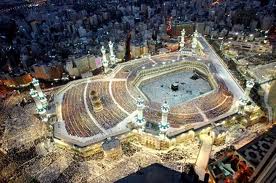 صفة صلاة العيد
صلاة العيد ركعتان , بلا أذان ولا إققامة يجهر فيهما الإمام بالقراءة وصفتها كما يلي :
يكبر تكبيرة الإحرام ويقرأ دعاء الاستفتاح
يكبر ست تكبيرات و يرفع يديه مع كل تكبيرة
يقرأ الاستعاذة و البسملة ثم يقرأ الفاتحة
يقرأ ما تيسر له من القرآن
 يكمل الركعة الأولى كغيرها من الصلوات 
يقوم للركعة الثانية مكبرًا
يكبر خمس تكبيرات يرفع يده مع كل تكبيرة 
يكمل بقية الصلاة كغيرها من الصلوات
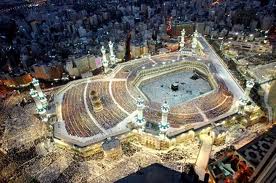 سنن العيدين
الإغتسال
لبس أجمل الثياب
التطيب
أكل تمرات وتر قبل الخروج لصلاة عيد الفطر
الخروج إلى الصلاة ماشيًا
أداء الصلاة في المصلى
الذهاب من طريق والعودة من طريق آخر
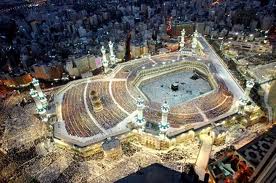 التكبير في العيدين
يسن التكبير في أيام العيد وفي عشر ذي الحجة 
 والليل :
في عيد الفطر : ” ولتكملوا العدة ولتكبروا الله على ما هداكم ولعلكم تشكرون ”
وفي عيد الأضحى : ” واذكروا الله في أيام معدودات ”
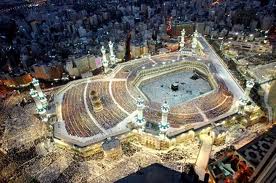 التهنئة بالعيد
التهنئة بالعيد سبب المحبة و تأليف القلوب وفيها مصلحة دعاء المؤمنين بعضهم لبعض وهذه أمور يحبها الله عز وجل
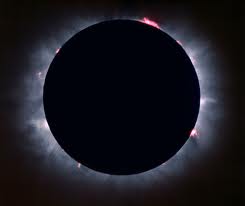 صلاة الكسوف
معنى الكسوف :
ذهاب ضوء الشمس كله أو بعضه 
الحكمة من حدوث الكسوف :
قال رسول اللهِ                   : ” إن الشمس و القمر آيتان من آيات الله لا ينكسفان لموت أحد ولا لحياته ولكن الله يخوف بهما عباده ”
العبادات التي تشرع عند حدوث الكسوف :
قال رسول اللهِ                  : ” إن الشمس و القمر آيتان من آيات الله لا ينكسفان لموت أحد ولا لحياته فإذا رأيتم ذلك فادعوا الله وكبروا وصلوا و تصدقوا ”
صلى الله عليه وسلم
صلى الله عليه وسلم
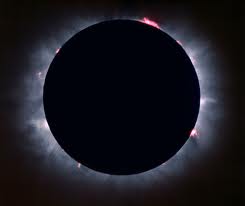 تابع
حكم صلاة الكسوف :
صلاة الكسوف سنة مؤكدة 
وقت الكسوف :
من ابتداء الكسوف إلى زواله ويستحب النداء لها بـ ” الصلاة جامعة ”
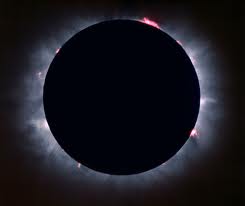 صفة صلاة الكسوف
صلاة الكسوف ركعتان , بلا أذان ولا إققامة يجهر فيهما الإمام بالقراءة وصفتها كما يلي :
يكبر تكبيرة الإحرام ويقرأ دعاء الاستفتاح
يقرأ الاستعاذة و البسملة ثم يقرأ الفاتحة
يقرأ من القرآن طوال السور 
يركع ركوعًا طويلاً 
يسجد سجودًا طويلاً
يكمل بقية الصلاة كالركعة الأولى
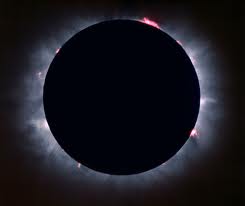 سنن صلاة الكسوف
أن تؤدى في جماعة
أن يعظ الإمام المصلين بعد الصلاة ويذكرهم بالله و يحثهم على التقوى وترك المنكرات
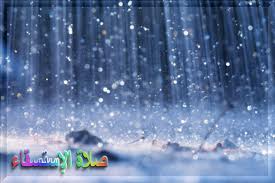 صلاة الإستسقاء
تعريف الإستقساء :
طلب السقيا من الله عز وجل بنزول المطر 
حكم صلاة الإستسقاء :
سنة موكدة 
صفة صلاة الإستسقاء :
صفتها كصفة صلاة العيد
خطبة الإستسقاء :
يخطب الإمام للاستسقاء بعد انتهائه من الصلاة ويبدأ خطبته بحمد الله ويكثر فيها الاستغفار والدعاء والصلاة على النبي
الدعاء المستحب 
اللهم صيبًا نافعًا
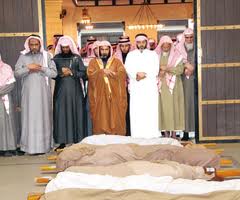 الجنائز
الحقوق الواجبة للميت :
1- تغسيله
2- تكفينه
3- الصلاة عليه
4- اتباع جنازته
5- دفنه 
وهذه الحقوق فرض كفاية
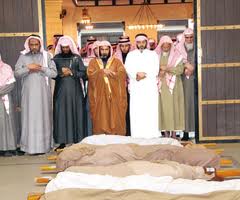 صفة الصلاة على الميت
يستحب أن يقف الإمام عند رأس الرجل ووسط المرأة ثم يكبر أربع تكبيرات قائمًا رافعًا يده مع كل تكبيرة 
التكبيرة الأولى
1- يكبر ثم يستعيذ ويبسمل لا يقرأ دعاء الإستفتاح 
2- ثم يقرأ الفاتحة فقط 
التكبيرة الثانية 
يصلي على النبي ويكملها بالصلاة الإبراهيمية 
التكبيرة الثالثة
يدعو للميت بالنغفرة ولنفسه وللمسلمين 
الركعة الرابعة 
يسكت سكته خفيفة ثم يسلم عن يمينه فقط
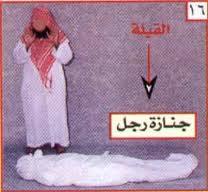 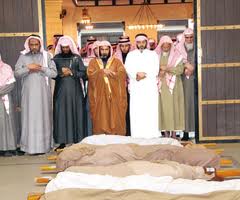 سنن الجنائز
زيارة القبور للرجال دون النساء
التعجيل بالدفن 
النشي مع الجنازة وانتظار حتى تدفن 
الوقوف على القبر و الدعاء للميت
قول المصاب : إنا لله وإنا إليه راجعون
تعزية أهل الميت بأي لفظ ومنها :  عظم الله أجركم 
قول الزائر للمقبرة : السلام عليكم دار قوم مؤمنين أنتم السابقون ونحن إن شاء الله بكم لاحقون
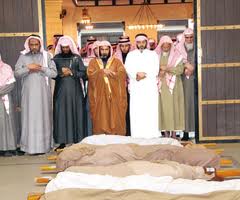 محظورات الجنائز
الجزع والتسخط
المشي على القبور والجلوس عليها
الصلاة عند القبور إلا صلاة الجنازة لمن لم يصل 
بناء المساجد على القبور
رفع الصوت عند الجنازة ولو بذكر الله
البناء على القبور وتزينها والتبرك بها